3rd Grade Dolch Sight Words
Try to read each word within 3-5 seconds.
Try to read each phrase within 5-8 seconds…ready?
 I know you can do it!

After you try to read the words, click on the speaker icon to hear the words and phrases!  
Press the spacebar to move to the next slide.
Have fun!
~Mrs. Webster
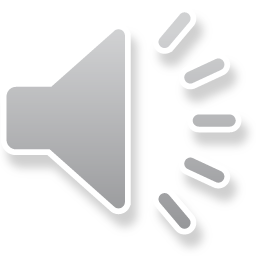 eight        today     myself
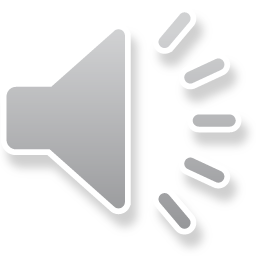 much
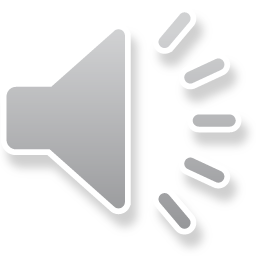 You are doing great!  Keep it up
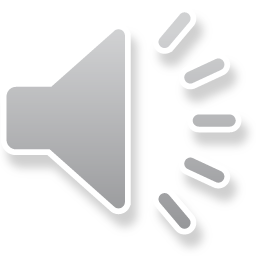 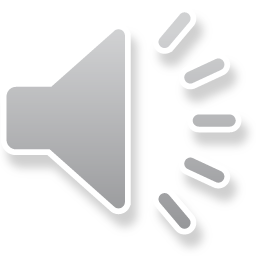 only
drink
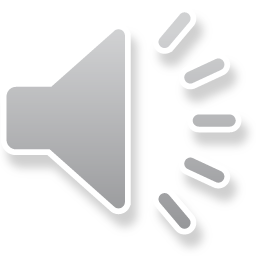 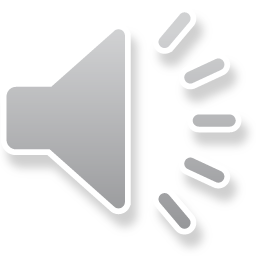 warm
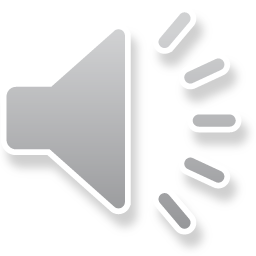 better
hold
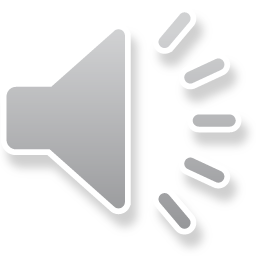 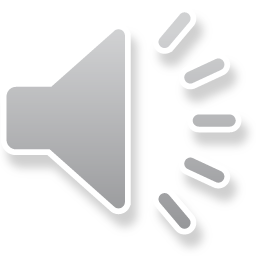 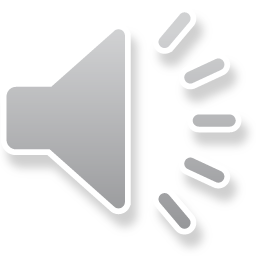 own   show         hot  far   draw
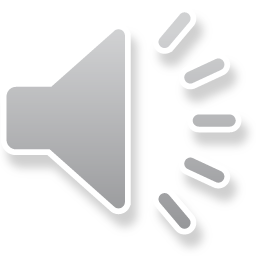 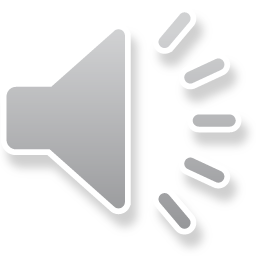 Keep only eight
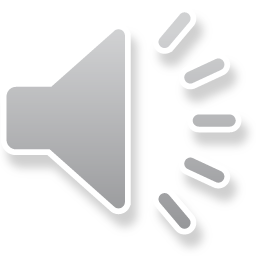 Show much light
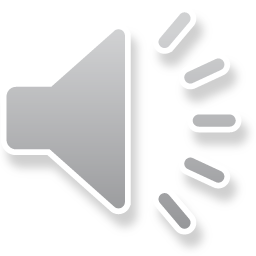 carry seven together
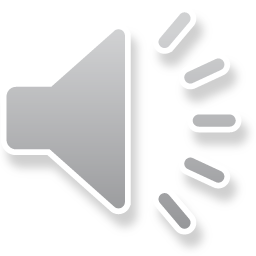